Information and Communication
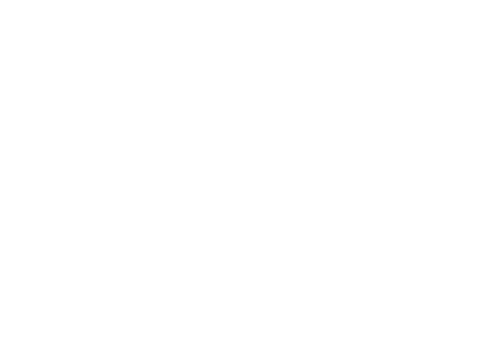 [Speaker Notes: Welcome back. This session will provide a brief overview of information and communication. Over the next few minutes, you will learn how information is used and communicated to achieve our objectives here at SUNY, as well as the importance of information and communication to our internal control program.]
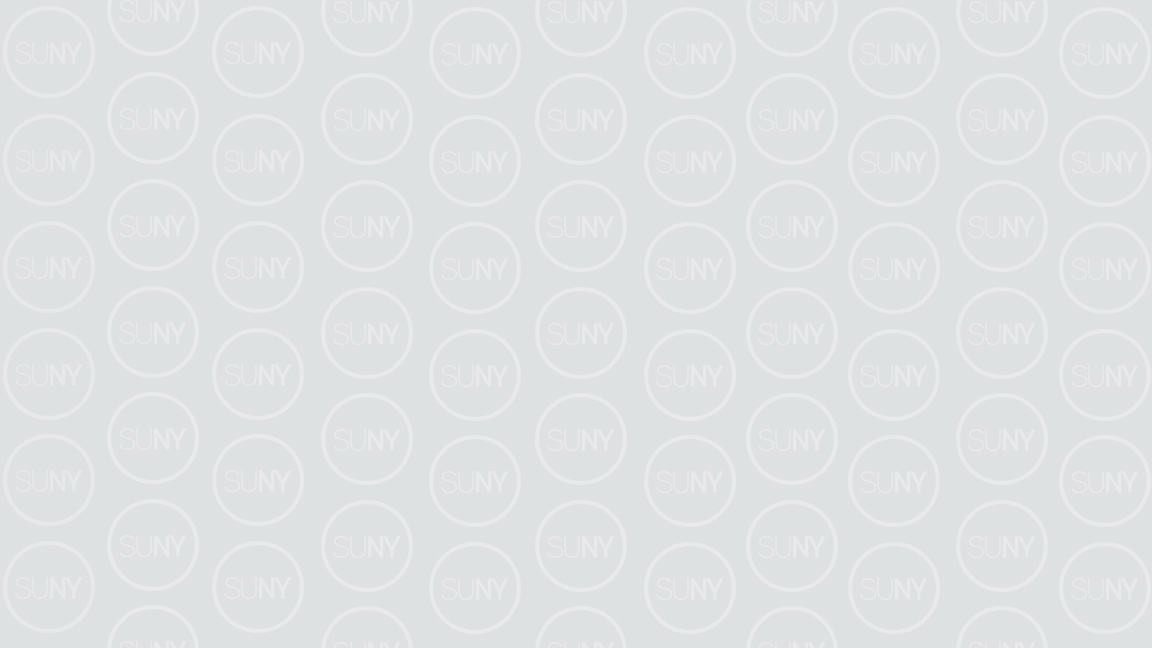 Information
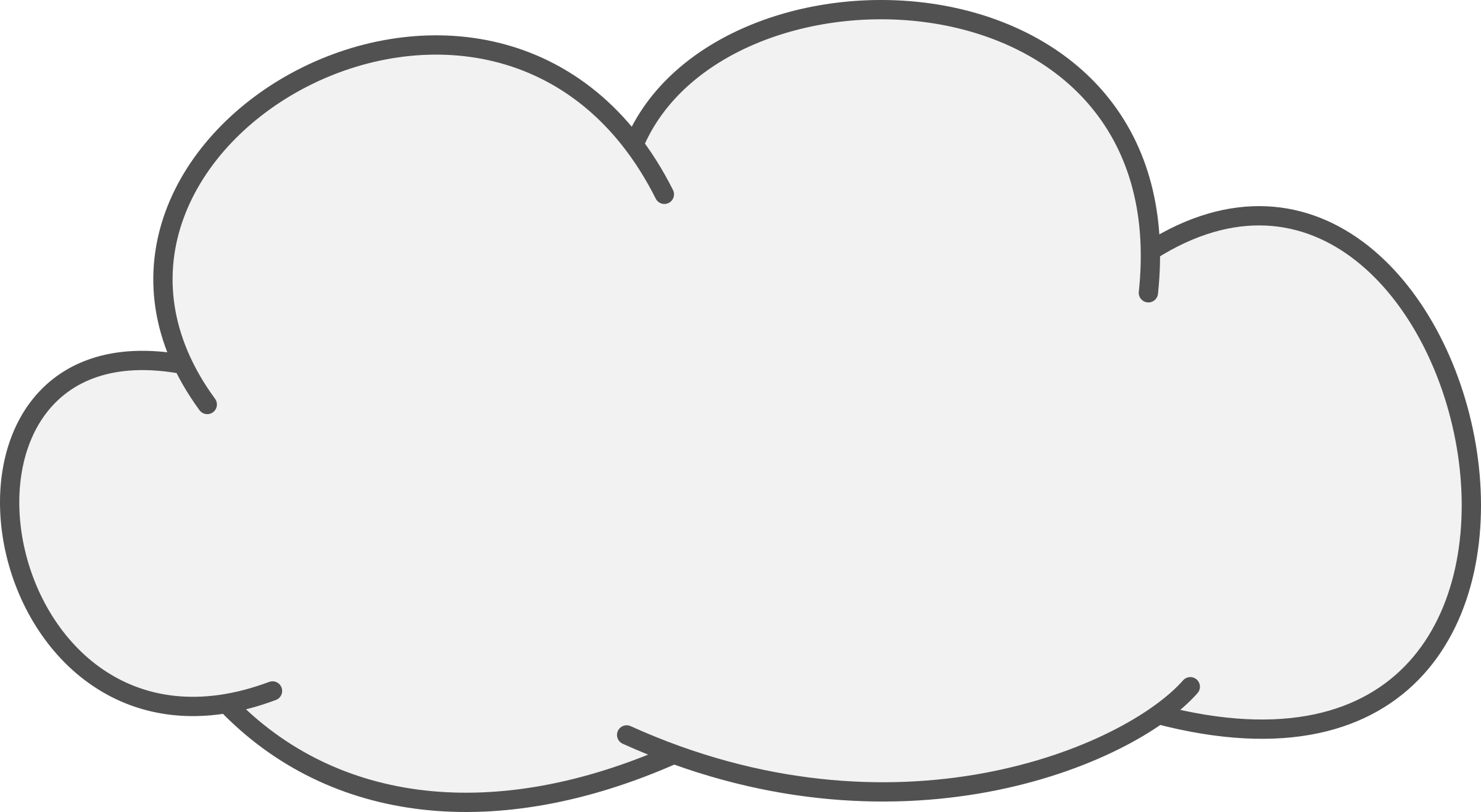 Student Information
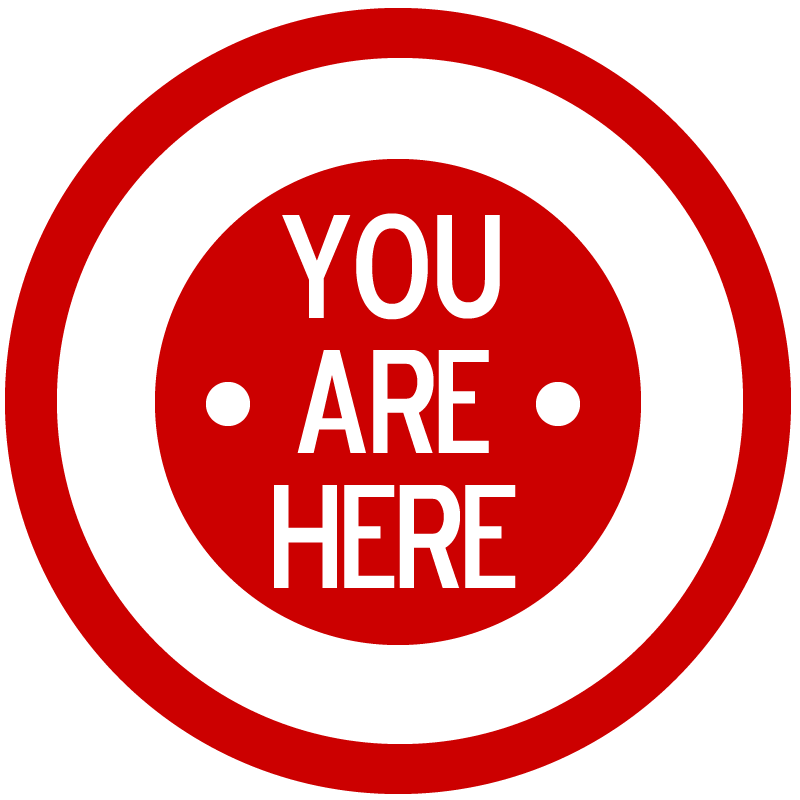 Financial Data
Control Evaluations
Audit Reports
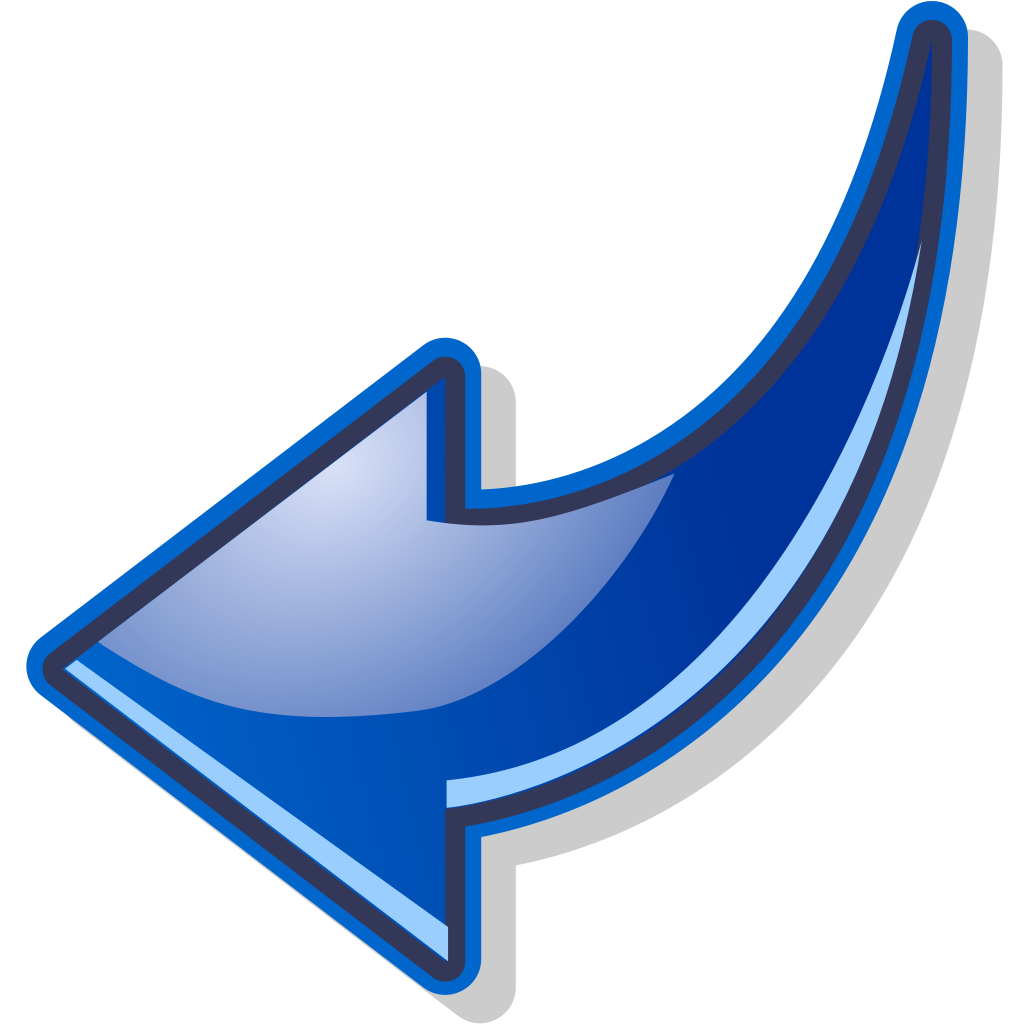 Industry Trends
Strategic Plans
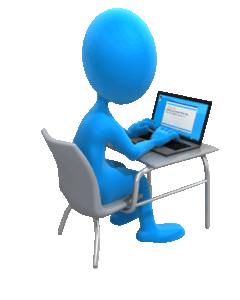 Enrollment Data
Assessment Results
Academic Programs
Policies and Procedures
Laws and Regulations
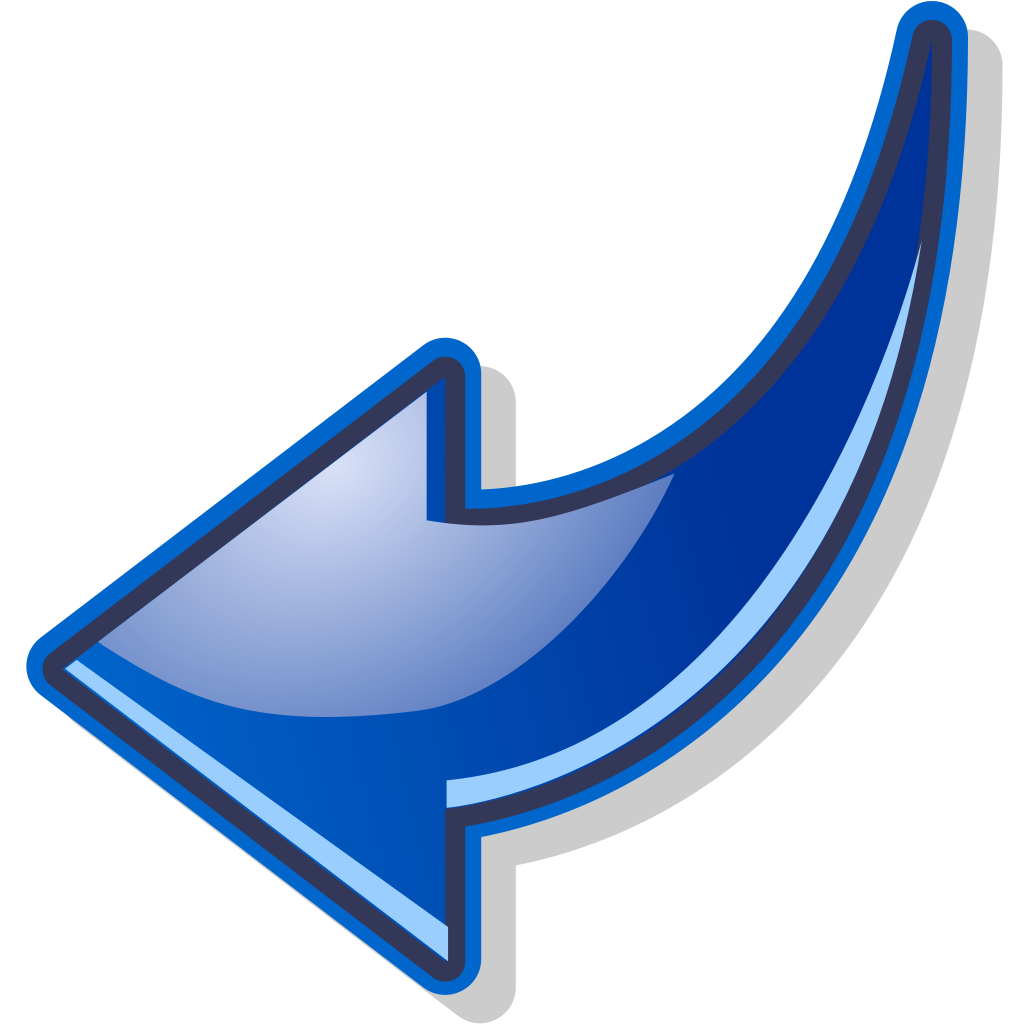 Objectives
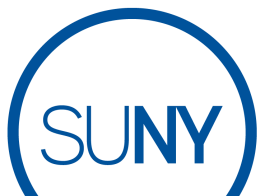 1
[Speaker Notes: No matter what your role is here at SUNY, you will be processing quite a bit of information on a daily basis. Information is necessary for SUNY to carry out its internal control responsibilities to support the achievement of objectives. Management obtains, generates and uses information from both internal and external sources, and relies on this information when making decisions and developing strategic plans.]
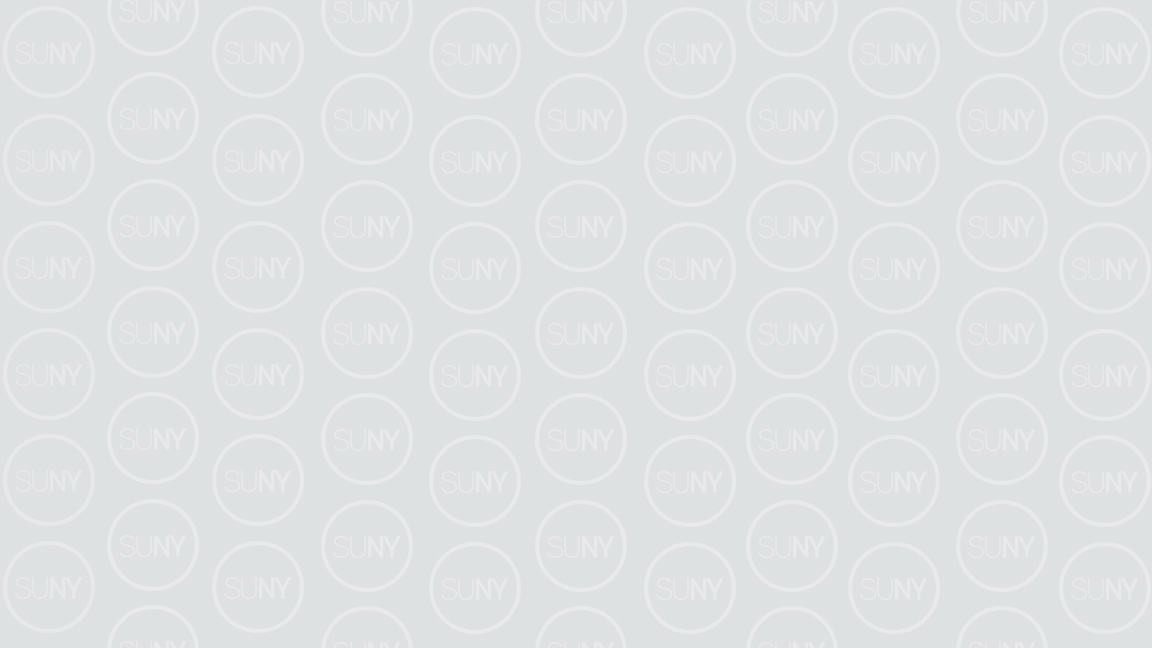 Information
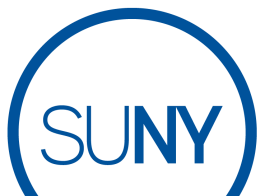 2
[Speaker Notes: Information is used for a number of things. More specifically, it is used to 
Develop strategic planning
Develop plans to achieve our objectives and mitigate risks
Evaluate overall performance
Ensure internal controls are effective
And, make informed decisions.]
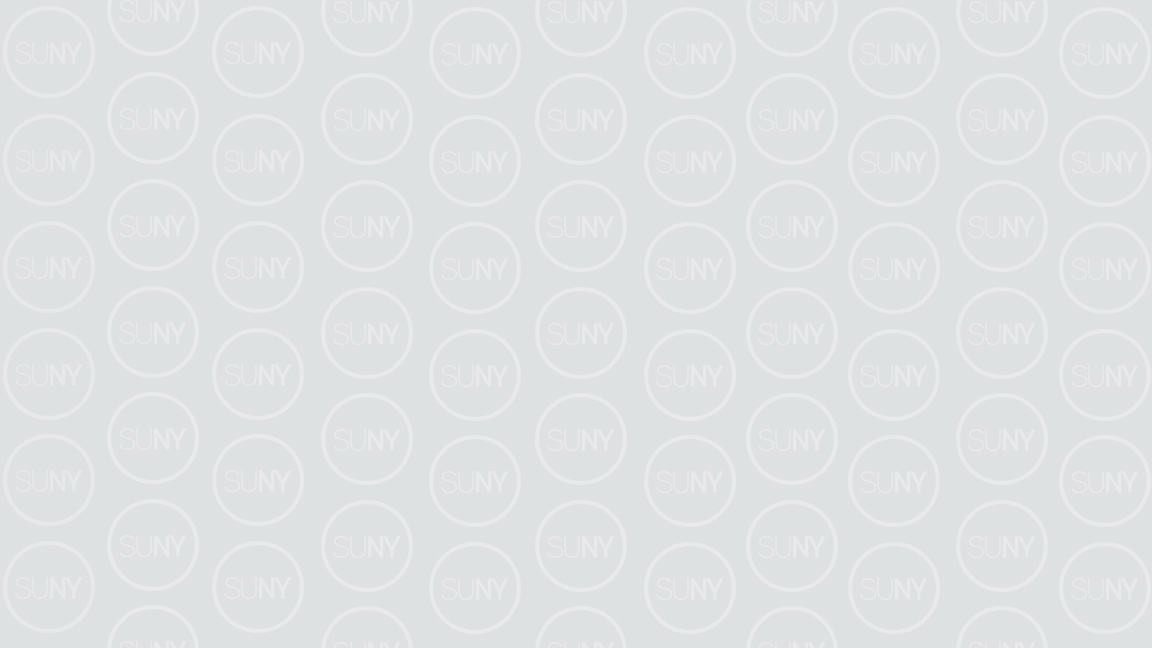 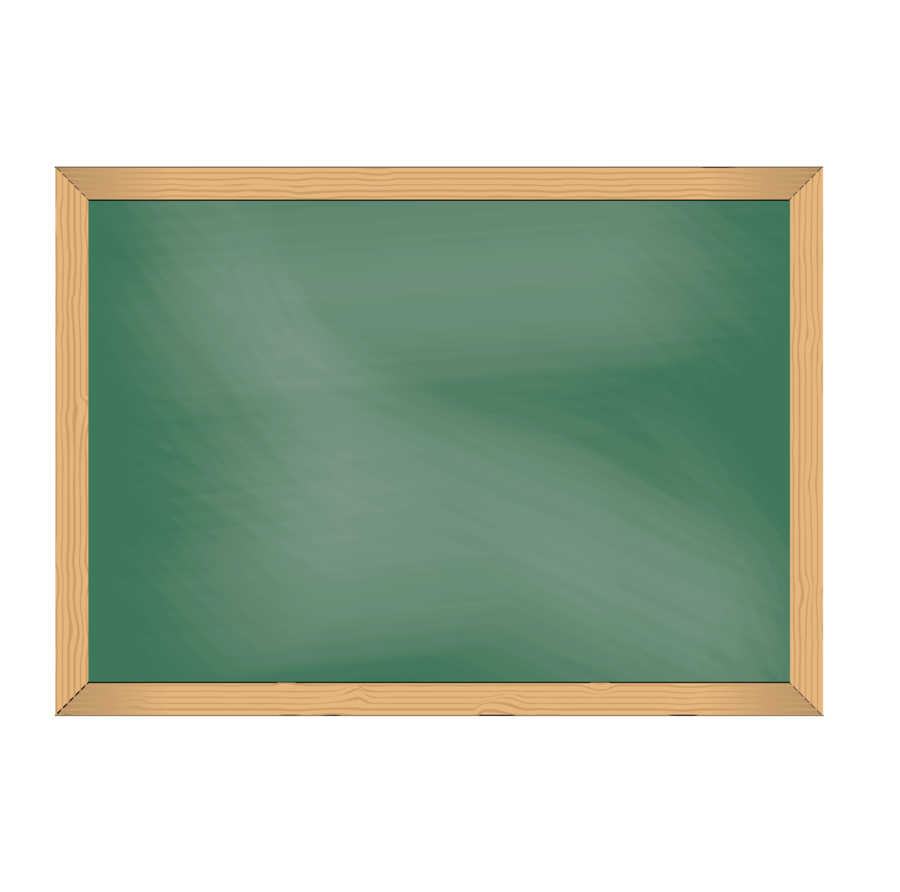 Information
High Quality
Accessible 
Protected
Timely
Correct
Retained
Valid 
Current
Sufficient
Verifiable
Relevant
Complete
Accurate
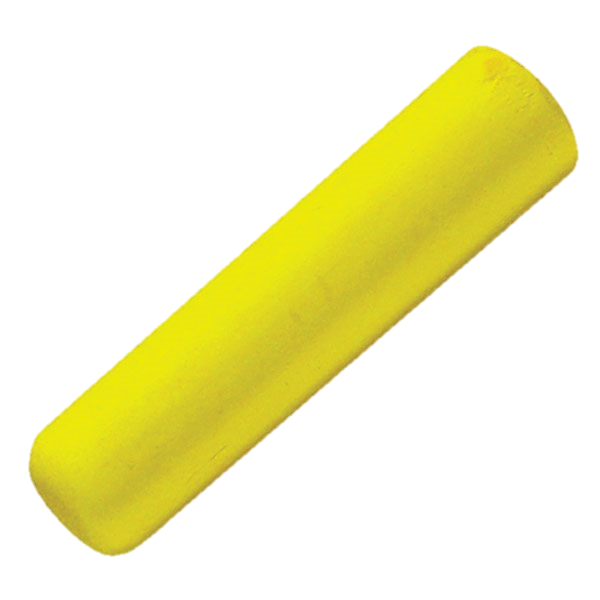 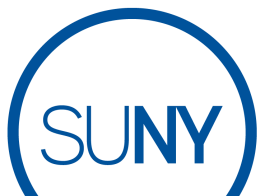 3
[Speaker Notes: Management requires relevant, complete and accurate information to make informed decisions and properly evaluate SUNY’s performance in achieving key objectives and addressing risks. The information must also be of high quality and provided on a timely basis. Incomplete or inaccurate data could lead to the wrong decisions being made. And untimely information could cause some opportunities to be missed. This is why it is important for management to determine the information requirements, and why it is important for us as employees to make sure we are processing information in a complete, accurate and timely manner.]
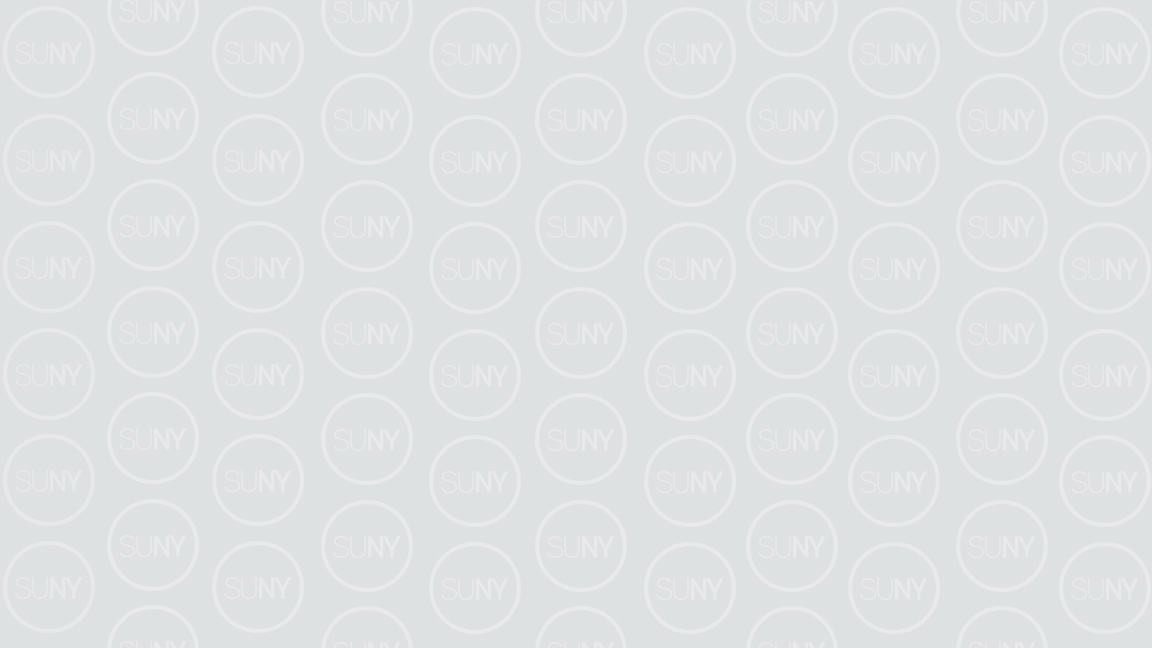 Communication
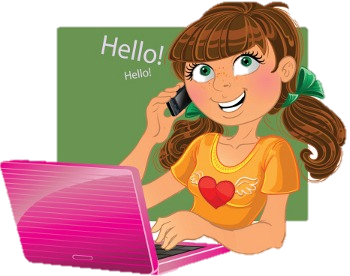 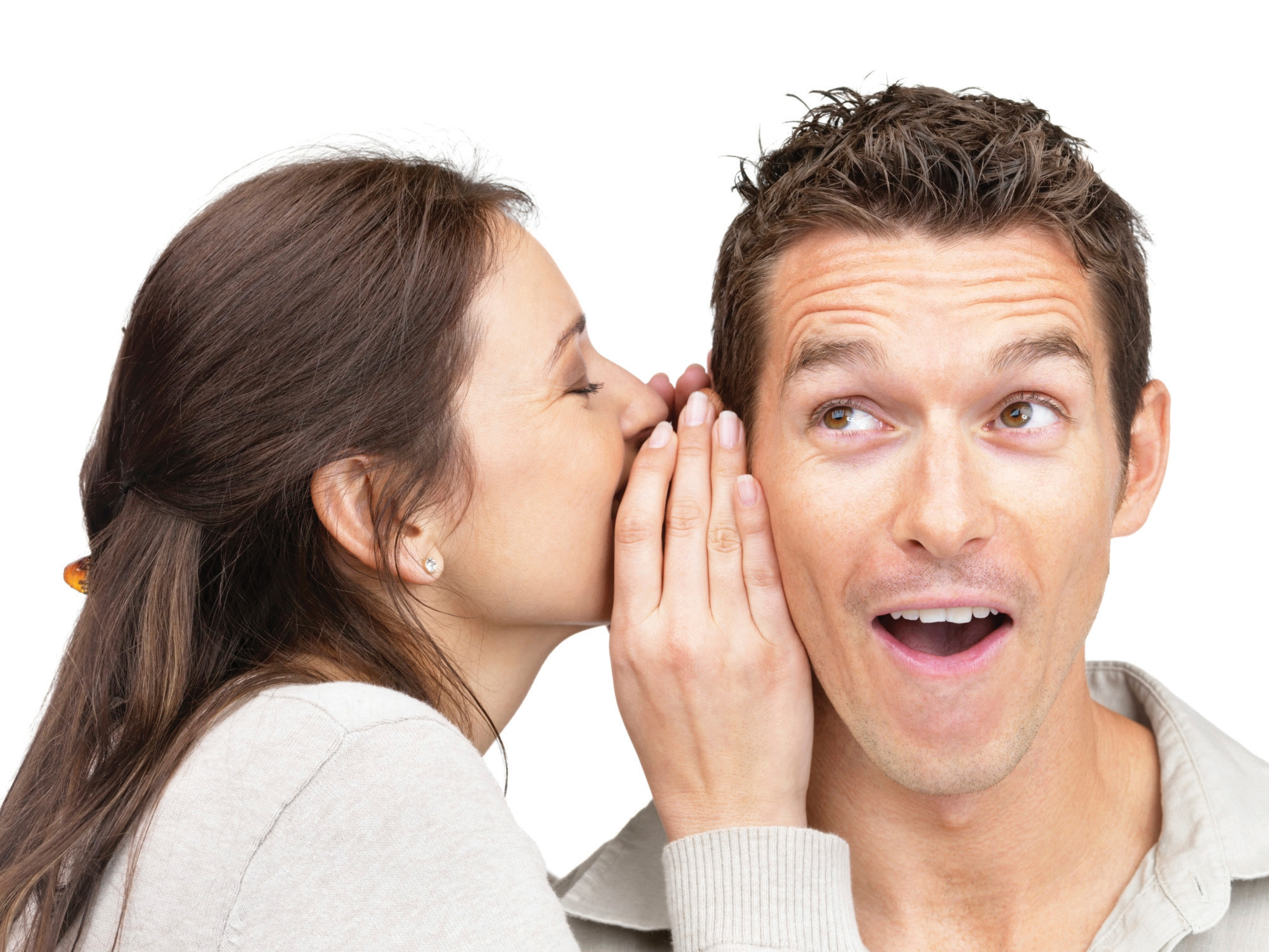 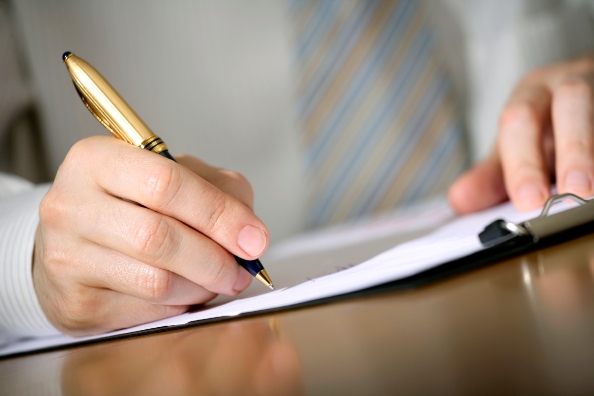 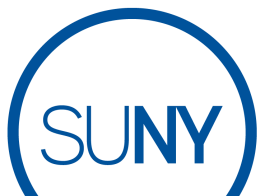 4
[Speaker Notes: Information is communicated both internally and externally. It can be communicated electronically, verbally, or in writing. The appropriate method of providing this information depends on the audience, the nature of the information being conveyed, availability, cost, and legal and regulatory requirements.]
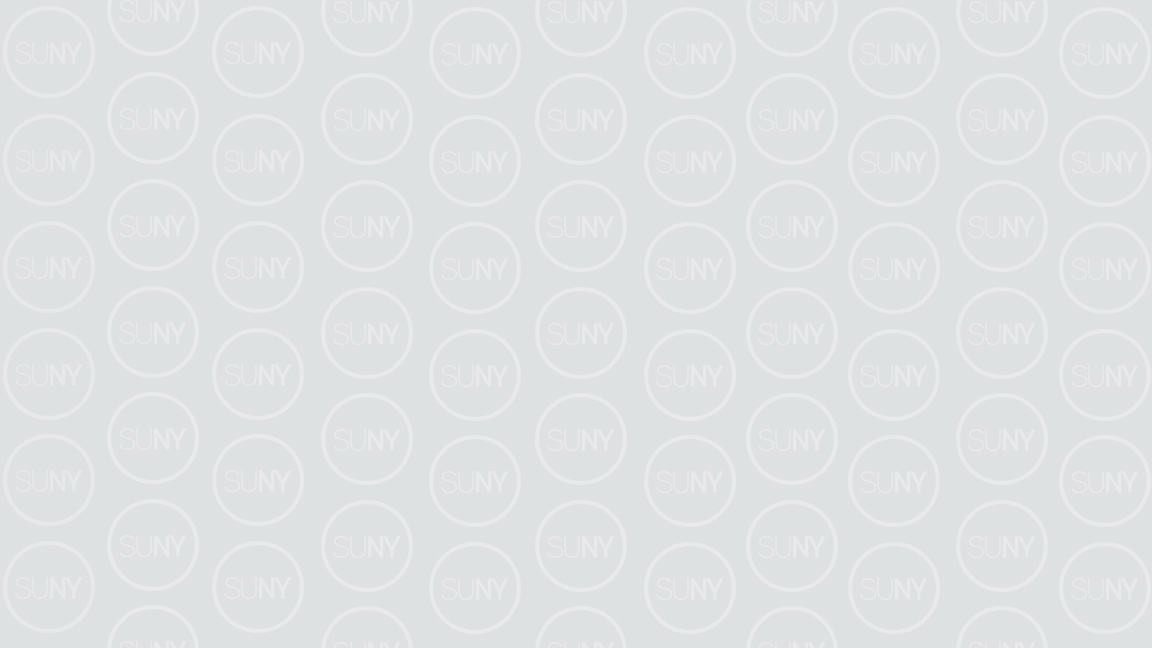 Internal Communication
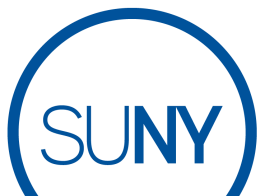 5
[Speaker Notes: Internal communication is the continual process of obtaining, providing and sharing necessary information. It travels in all directions within the SUNY system to ensure that all of us are informed and that decisions and actions of each function are coordinated. Communication channels have been established between System Administration and all SUNY campuses that:

Provide timely information
Can be tailored to individual needs
Inform employees of their duties and responsibilities
Enable the reporting of sensitive matters
Enable employees to provide suggestions for improvement
Provide the information necessary for all employees to carry out their responsibilities effectively,
And convey senior management’s message that internal control responsibilities are important and should be taken seriously]
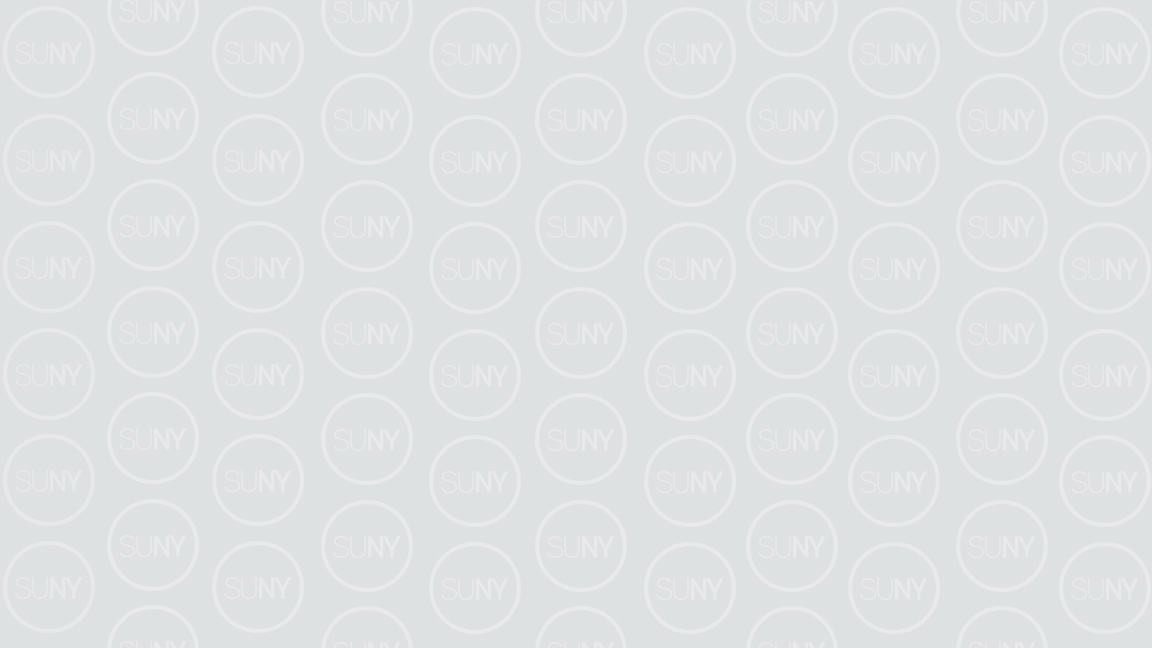 External Communication
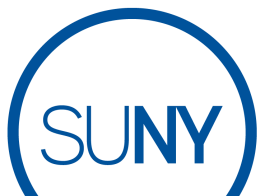 6
[Speaker Notes: External communication with outside parties is also essential to effective internal control. Information should be communicated externally through appropriate reporting lines so that external parties can help SUNY achieve its objectives and address related risks. Communication to external parties allows those external parties to readily understand events, activities and other circumstances that may affect how they should interact with SUNY. This communication should send a message about the importance of internal controls at SUNY by demonstrating these open lines of communication. Our business partners need to understand our values and culture, and are expected to adhere to our policies and contractual requirements. Management has also established open lines of communication for external parties to provide information to SUNY. These lines of communication also allow for whistleblower and fraud hotlines for communicating confidential information.]
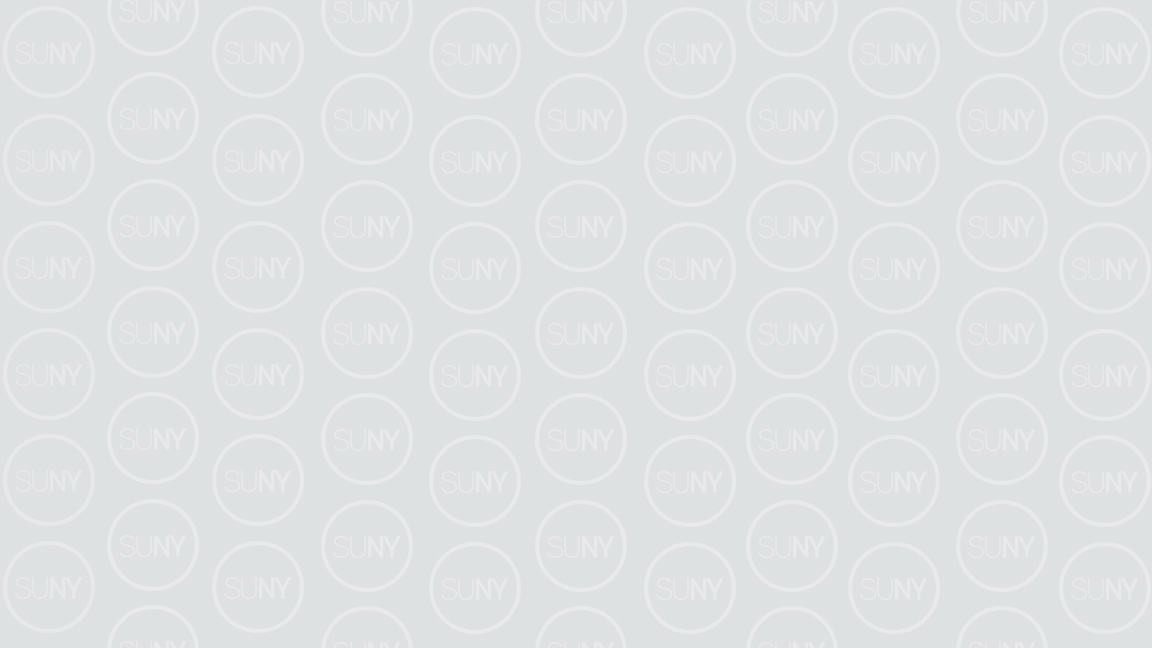 Information and Communication
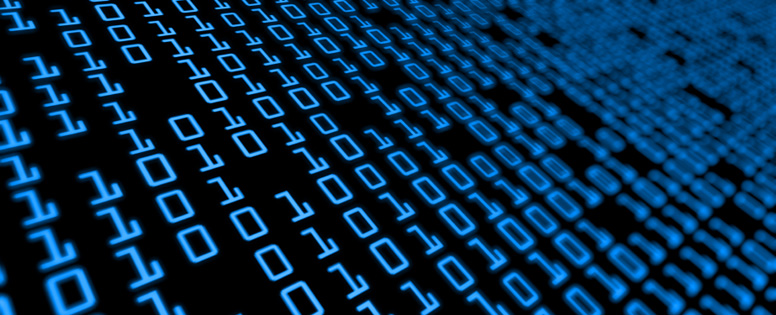 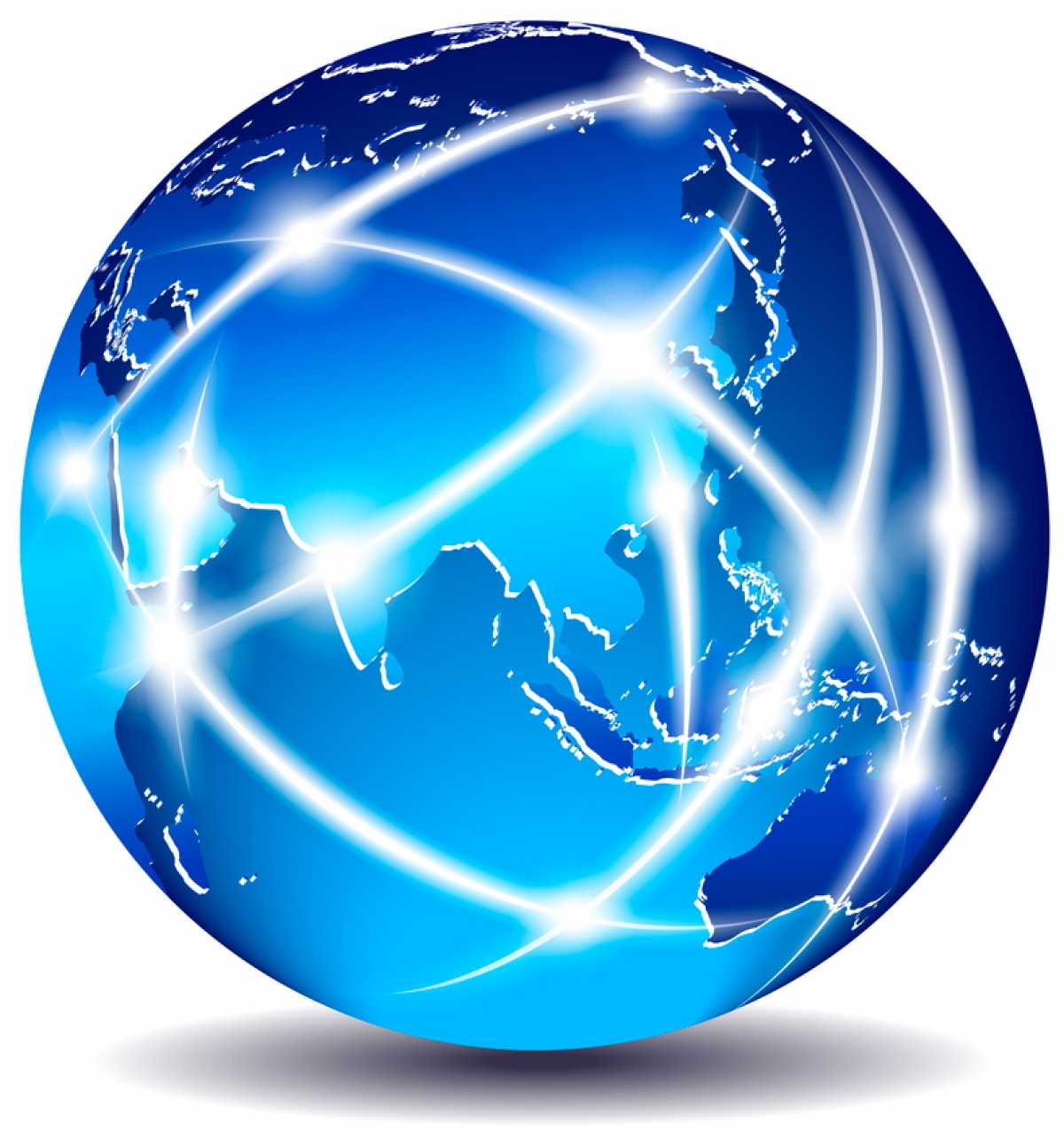 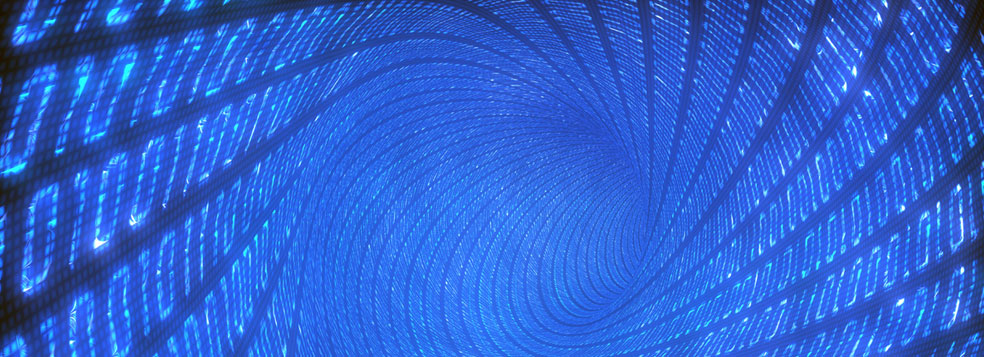 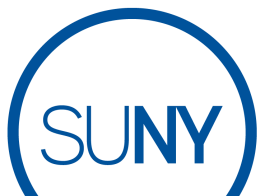 [Speaker Notes: One thing to remember as technology continues to advance exponentially is that the entire world is connected at our fingertips, allowing the sharing and access of information to occur within a fraction of a second. A number of cyber threats exist that try to steal or manipulate this information. Now more than ever it is crucial to ensure the proper controls are in place to keep our information secure. Everyone should be aware of the information security risks that we face today, and be sure to follow all policies and procedures when communicating information electronically.]
Questions?
Thank You!
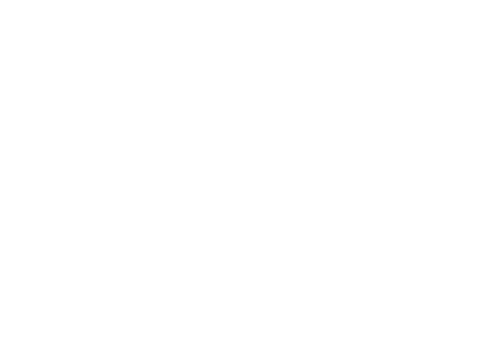 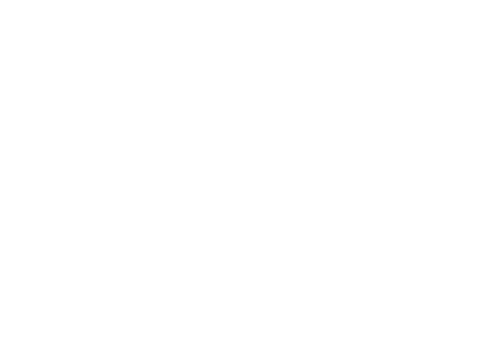 Created by the Office of the University Controller, SUNY System Administration
[Speaker Notes: This concludes the session on information and communication. If you have any questions or comments relating to this or any internal control and risk area, please contact your Internal Control Officer.]